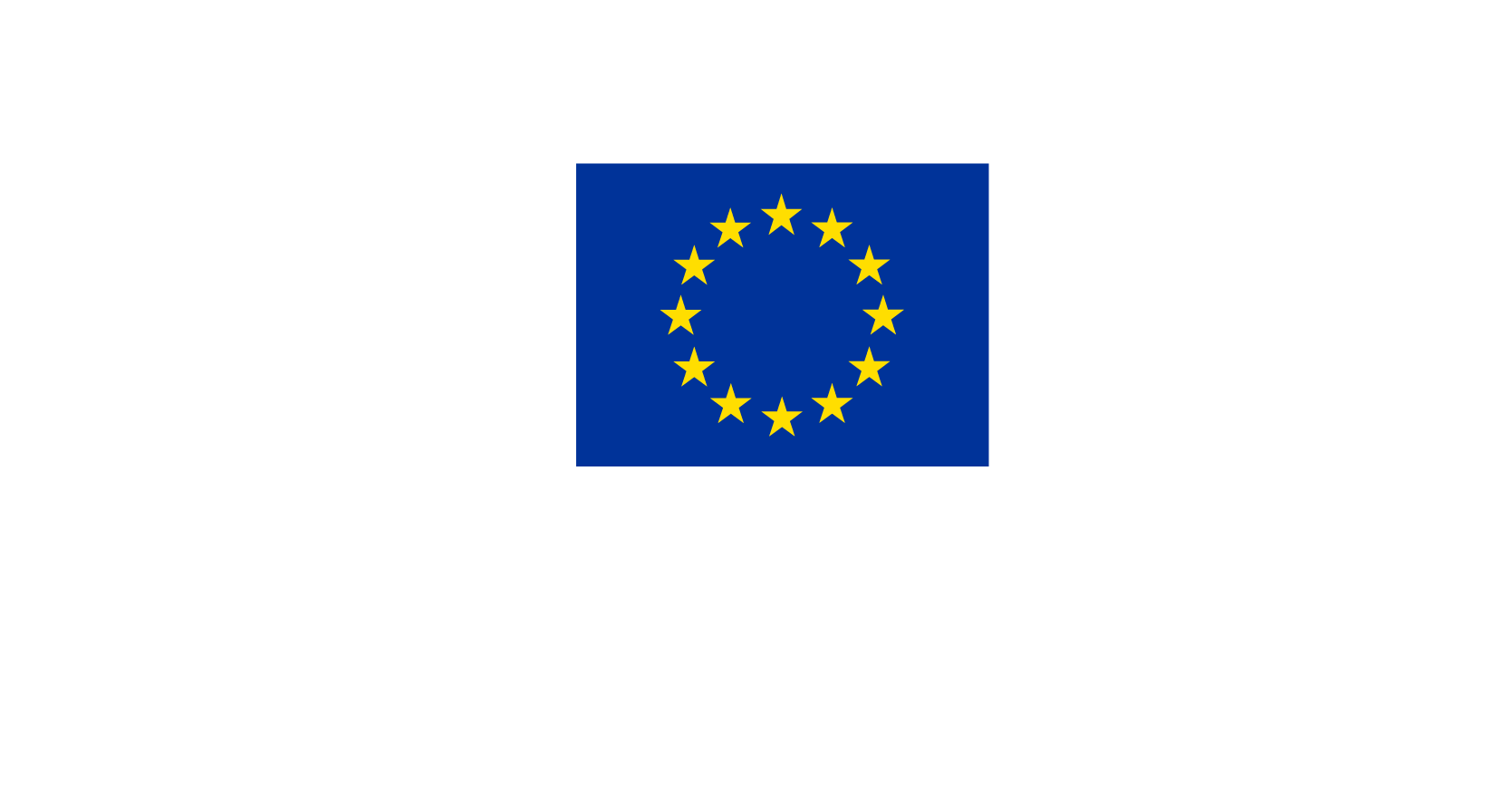 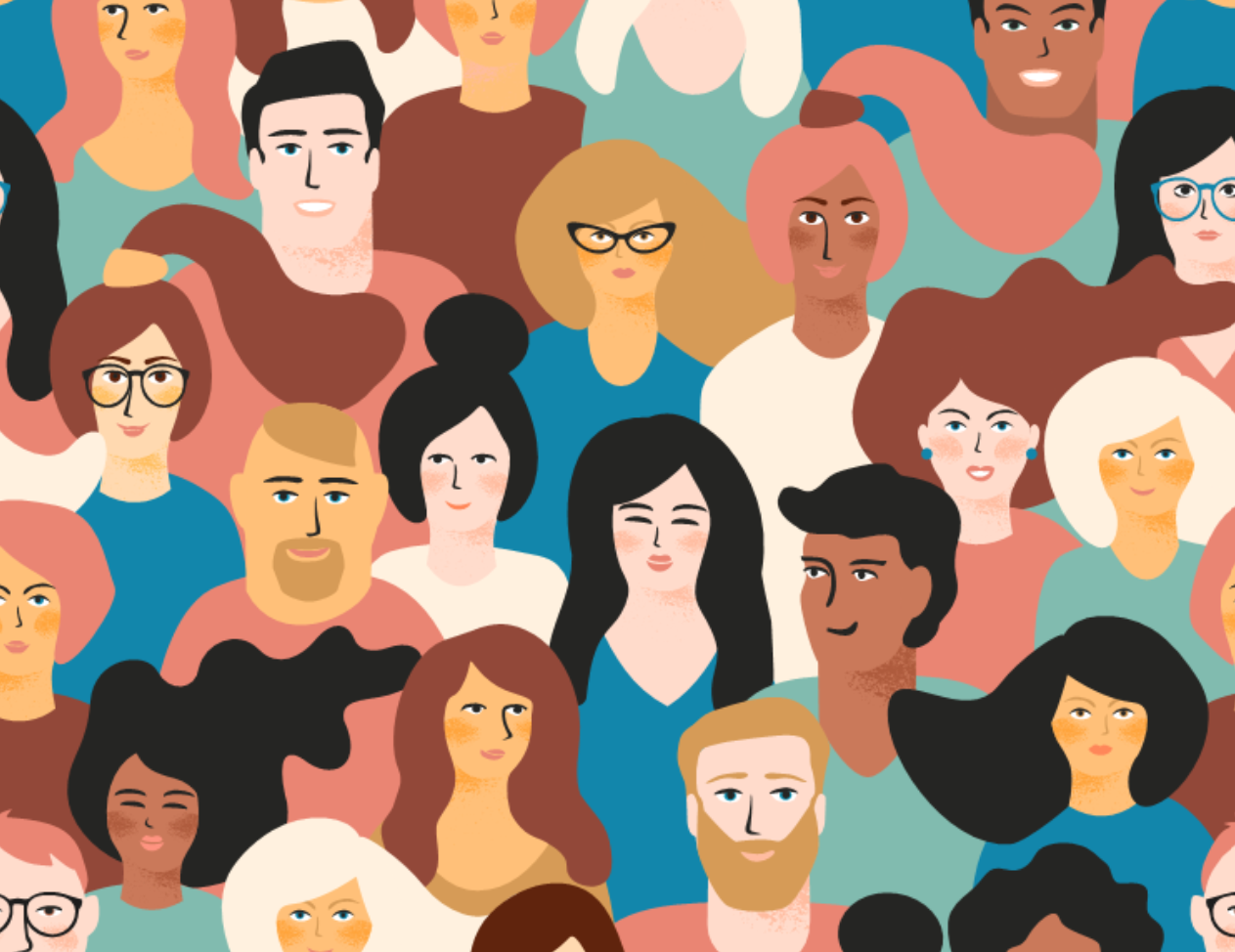 Evaluation of the EIB Group Strategy on Gender Equality and Women’s Economic Empowerment


Theme 7 Institutional Change


Presentation to ECG Spring meeting – March 2025


Team: Ombeline De Bock, Adrian Costandache 
and Zoica Arencibia
1
07-03-25
AGENDA
1
2
3
Has it triggered an organisational shift?
Points raised by management & questions for discussion
Institutional context
Institutional context
THE EVALUATION
THE GENDER STRATEGY
Strategy adopted end 2016
Since then, the context has evolved
Corporate evaluation for the entire EIB Group
Sensitive evaluation - varying levels of ambition
Evaluation planned in the Strategy itself
Continuous engagement throughout the evaluation process
Evaluability assessment
Useful and timely for:
the third Gender Action Plan
Next iteration of the Strategy
Mitigate gender-specific risks in the EIB due diligence
PROTECT PILLAR
Achieve a positive impact on gender equality through direct lending operations
IMPACT PILLAR
€
Increase economic opportunities for women through intermediated investments
INVEST PILLAR
Establish internal systems to effectively promote gender equality
INSTITUTIONAL P.
Has it triggered an organisational shift?
,
Findings related to institutional change
Key challenges
Major achievements
1. The Strategy provided a clear vision and objectives for the EIB Group
1. EIF’s business model insufficiently taken into account in the Strategy
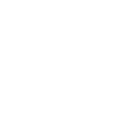 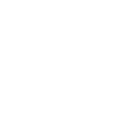 2. Significant progress in strengthening institutional environment for gender equality
2. Limited attention to gender-specific risks in the EIB due diligence
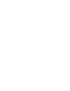 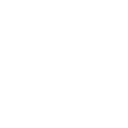 Inclusion of gender in EIB’s social standards
Introduction of a gender tag
Target for OEU but none for IEU
More gender-related technical assistance
Comprehensive guidance, training and support to assist staff
3. Amount of expertise mobilised not commensurate with objectives
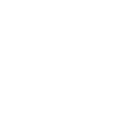 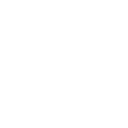 4. Limited incentives for EIB staff to adopt a gender lens (partial targets)
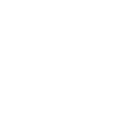 5. Few EIB projects benefitted from gender-focused technical contribution
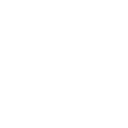 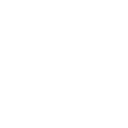 Points raised during senior management consultation
Questions for discussion

Are financing volume targets compatible with the ambition of additionality? 
our evaluation recommends a concentration of efforts for higher additionality, which may imply reducing gender-tagged volumes 
 
Given the EU's strong call for simplification of reporting, should we lower expectations on result reporting? 
one of our recommendation for enhancing monitoring at final beneficiary level was challenged
How to best mobilise expertise
Resources allocated
Incentives and targets 
Avoid additional burden on clients
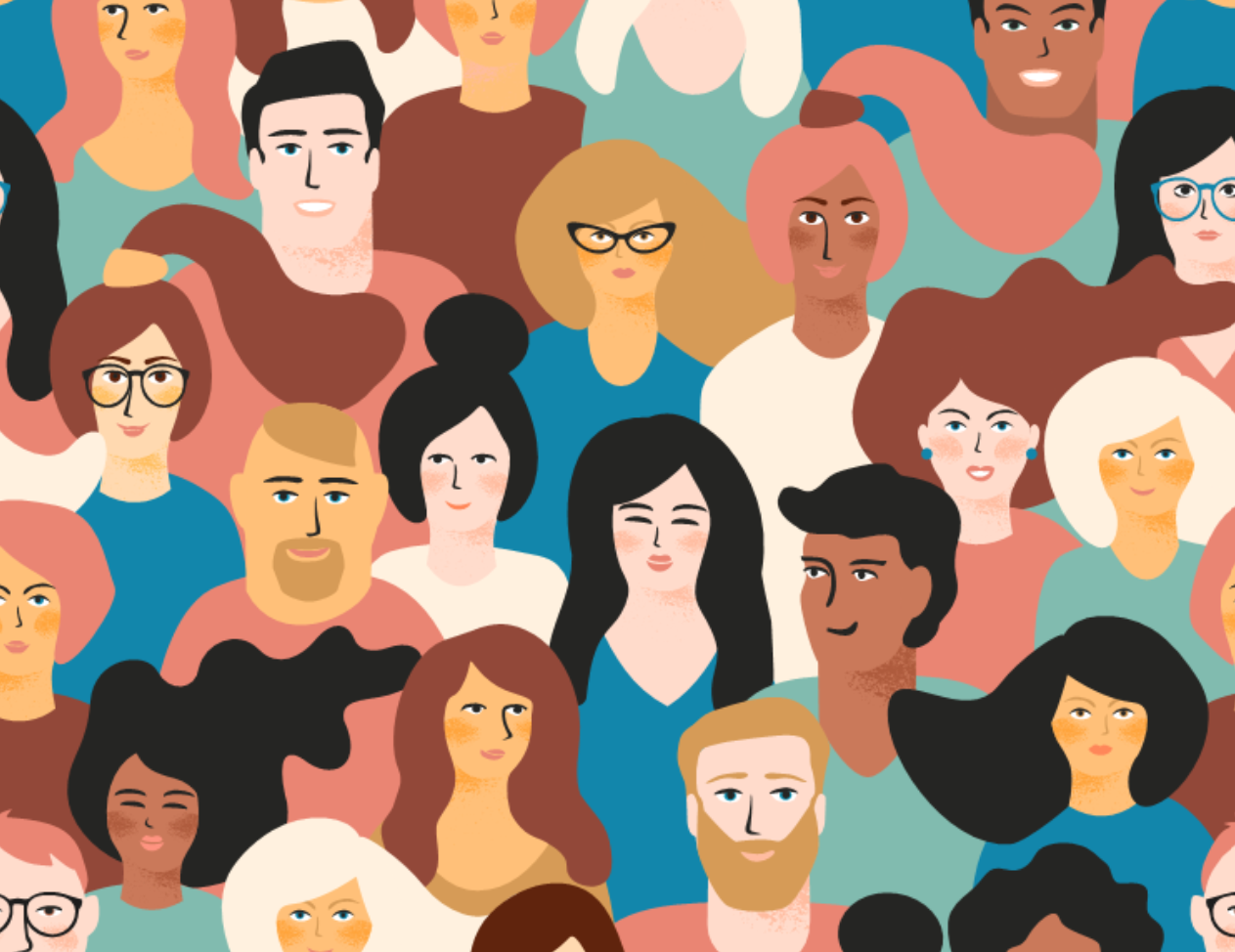 Thank you!